SVET LASEROV
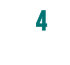 Definícia lasera
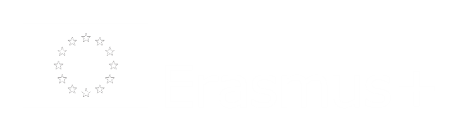 1
Čo je to laser??
Je to zariadenie, ktoré vyžaruje svetlo procesom optickej amplifikácie založenej na stimulovanej emisii elektromagnetického žiarenia.
x
x
2
PREČO LASER??
Zosilnenie svetla pomocou stimulovanej emisie žiarenia
L A S E R
3
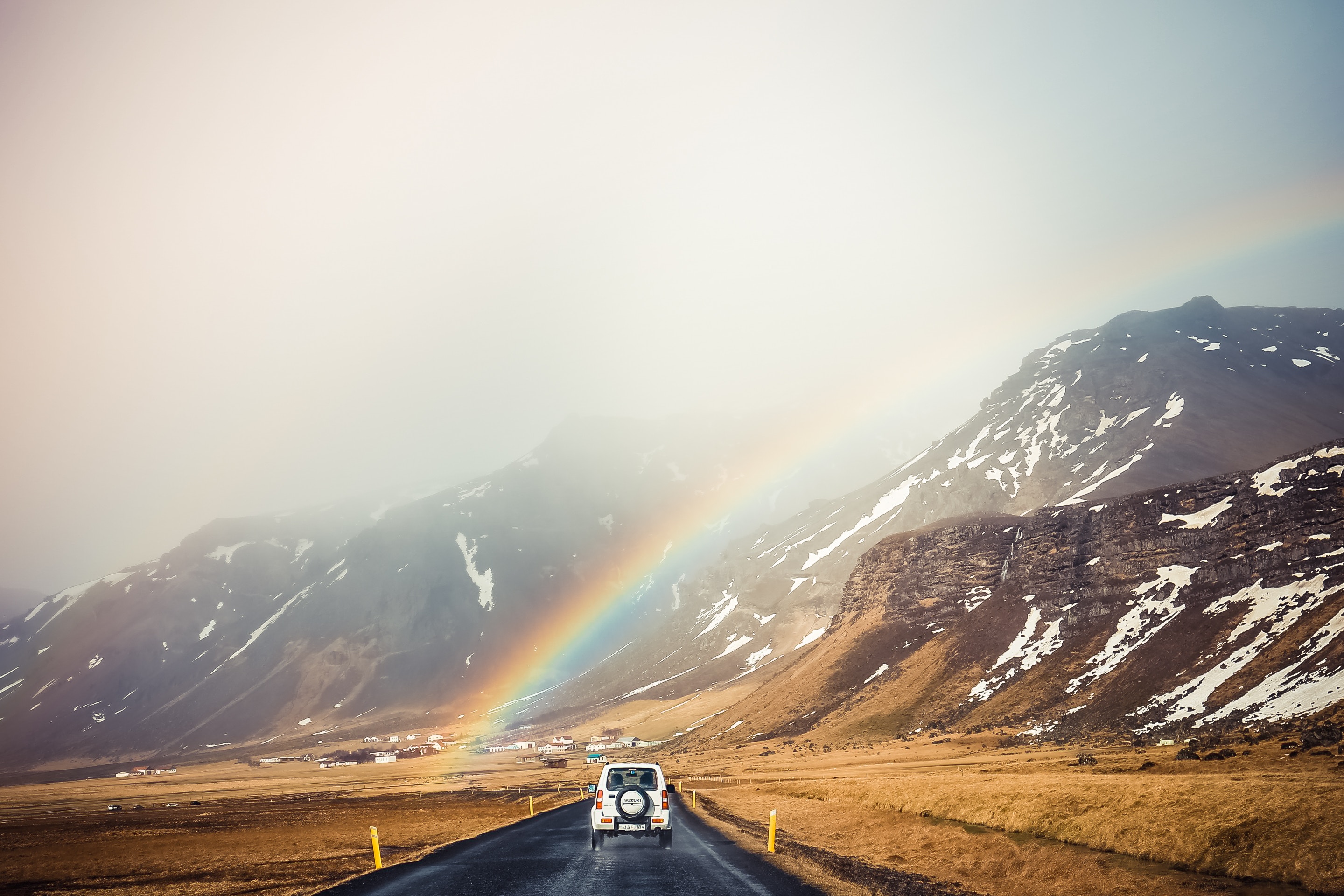 Elektromagnetické žiarenie je fenomén, ktorý sa vyskytuje takmer vo všetkých oblastiach každodenného života, od rádiových vĺn cez slnečné svetlo až po röntgenové lúče. Laserové žiarenie - rovnako ako svetelné žiarenie - je tiež formou elektromagnetického žiarenia.
SVETELNÉ SPEKTRUM
4
?
SVETELNÉ SPEKTRUM
Elektromagnetické žiarenie, ktoré má vlnovú dĺžku medzi 380 nm a 780 nm, je viditeľné pre ľudské oči a je bežne označované ako svetlo.
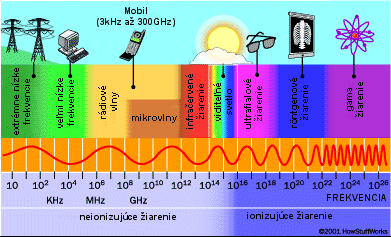 5
?
SVETELNÉ SPEKTRUM
Infračervené (IR) – dlhšie ako 780nm 
Ultrafialové (UV) – kratšie ako 380nm
 
Pre ľudské oko sú neviditeľné.
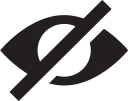 6
?
SVETELNÉ SPEKTRUM
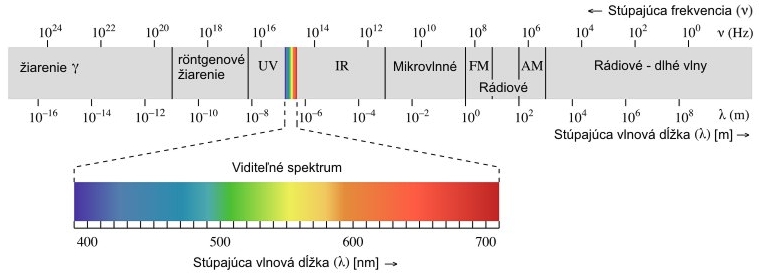 7
?
VÝBORNE!
Teraz môžete prejsť na ďalšiu tému...

 OBJAV LASERA!
8